ANNOUNCEMENTS
Jan. 11, 2019
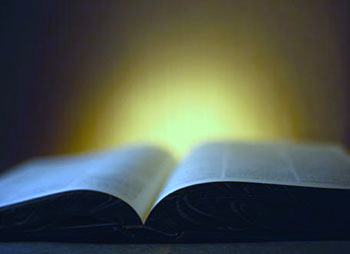 God’s  Promise  for the week
“… Upon whom I have put my spirit; he shall bring forth justice to the nations.” 
                            Is 42:1b
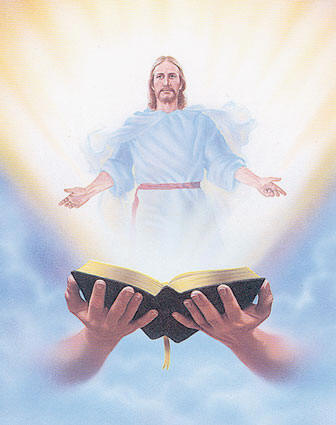 Welcome
Guest
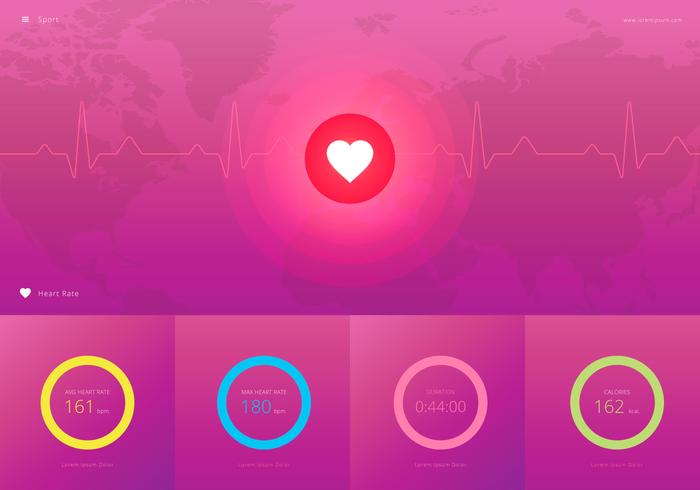 BLD Family Health 
and Wellness Day
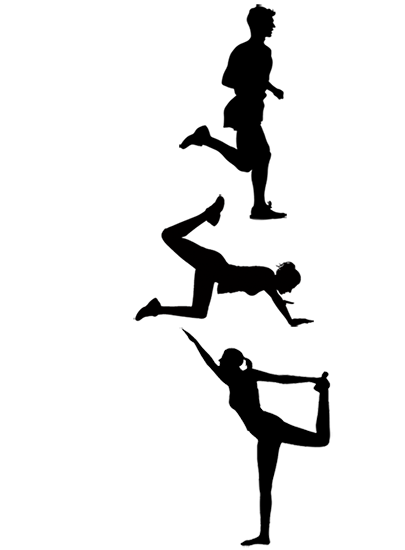 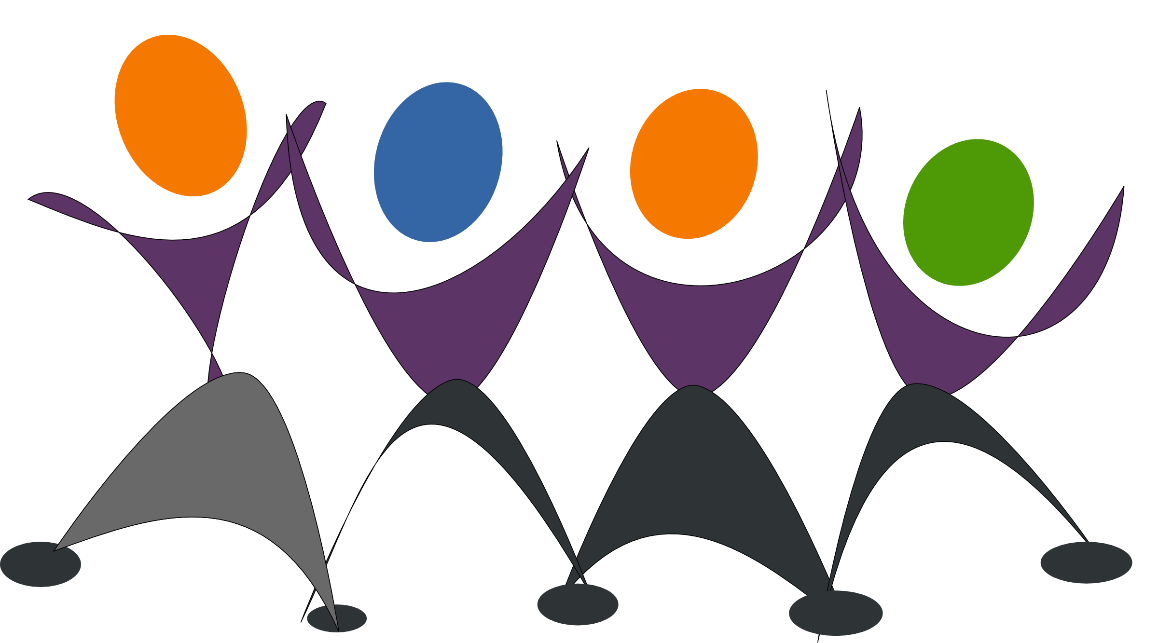 Tomorrow
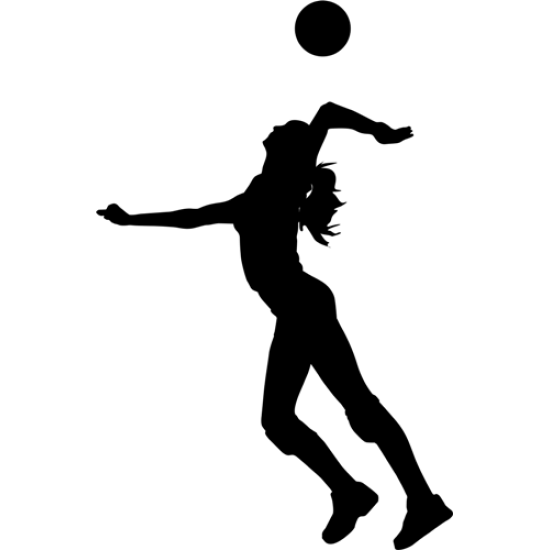 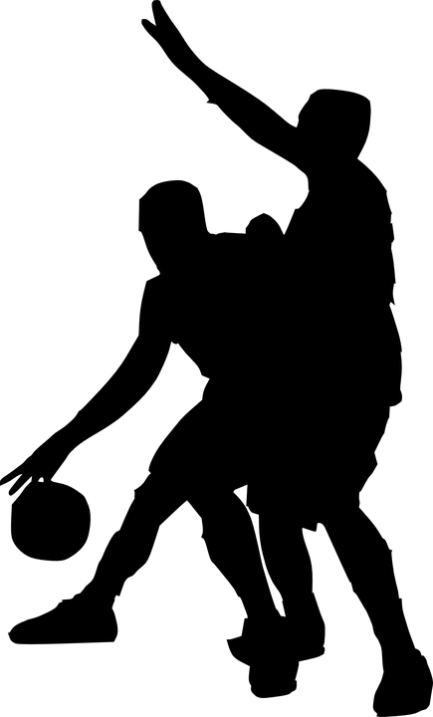 JAN 12, 2019, 1- 4 pm
@DMP Gym
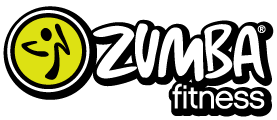 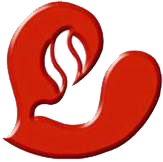 Friday, January 18, 2019 
Washington, DC 
Contact: Ray Salmo at (732)766 -1785       
                raycsalmo@gmail.com
[Speaker Notes: To save a seat on the BLD Newark bus that will go to the March for Life on January 18
, please contact Ray Salmo at (732)766-1785 / raycsalmo@gmail.com]
TEACHINGS
NCR/GIP – ME 47,49,50 / 
                                SPE 20 / SE 38
CMP II, Part 1 - LSS 1- 48 / ME48
                                  / SPE 19
Sat., Jan. 19, 2019, 1- 6 pm
 @ DMP Classroom
2000 Hail Mary’s for the Medical Mission –
Saturday, 
January 26, 8 am to 5 pm, 
@DMP Rm 204
Marshaling 
Schedule
Jan. 18, 2019
Formation  
Apostolate
ORDER
“Give to the Lord the glory due his name.” 
                 Ps 29:2a
DIRECTIONS
Pray, repent and be reconciled 
     with your brethren.
2. Adhere to our community norms  
    and values.
3. Invite others to Life in the Spirit 
    Seminar and all the encounters.
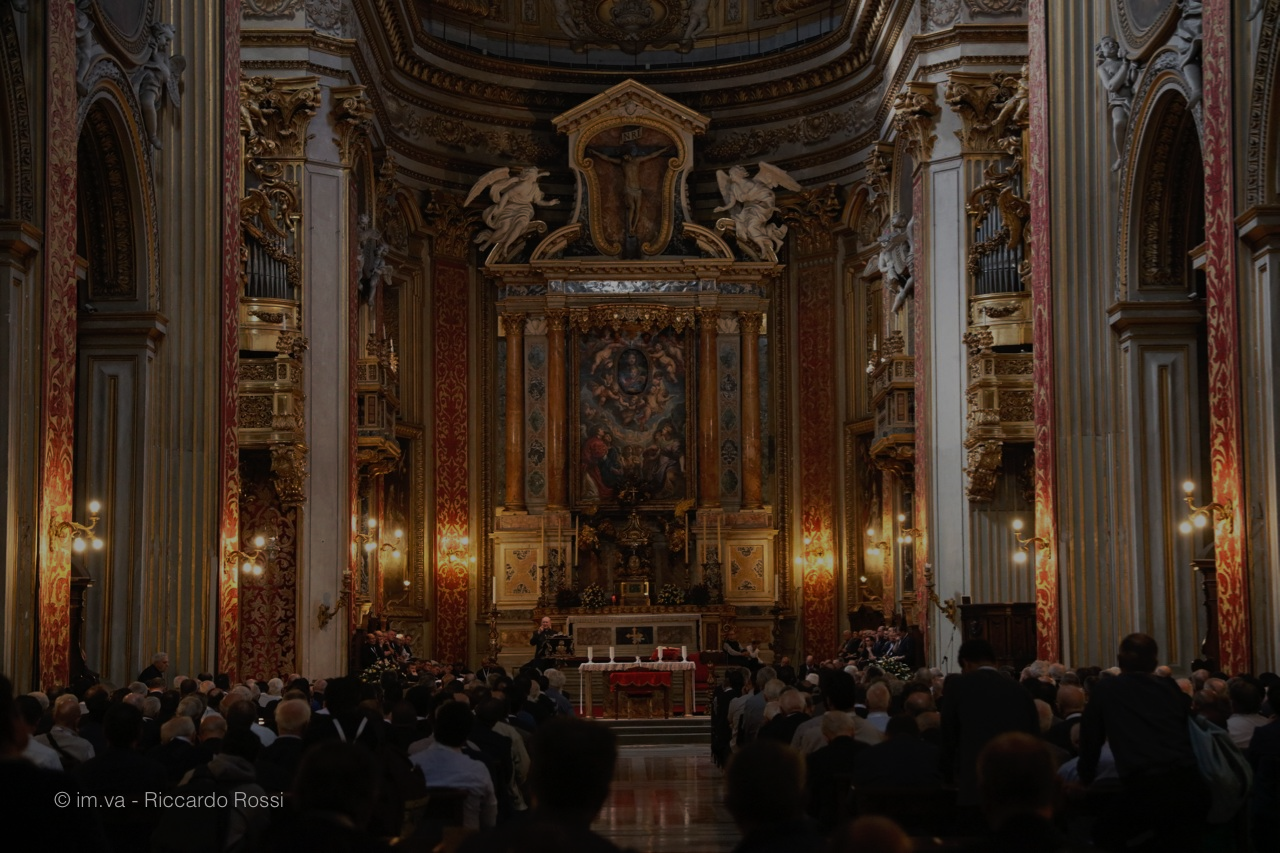 Please maintain REVERENCE 
at all times while 
we are still in the 
House of God.